Evaluación de la respuesta a Broncodilatadores
Aspectos Prácticos
Ricardo del Olmo

Becario Hospital Clínic i Provincial
Barcelona – España

Hospital María Ferrer
Fundación CIDEA
Buenos Aires - Argentina
Asma sin Tratamiento de Control Adecuadovs Asma de Difícil Controlen Hospital María Ferrer
147 pacientes, 164 internaciones consecutivas
37 pacientes (25%) en grupo 1 (TRSA) (84% mujeres). 
110 pacientes (75%) grupo 2 (DTTSA) y ninguno grupo 3. 
Diferencias estadísticamente significativas en 
	“Grupo 1 Refractaria” vs “Grupo 2 Acceso Inadecuado”
Edad (51.3±14.9 vs. 39.8±13,5 ys., P<0.0001), 
Mas de 1 internación previa (54% vs 28%, P<0.05), 
Tabaquismo activo (5.4% vs 20% P< 0.0001), 
Sinusitis (40.5% vs 19.6% P<0.05), 
Antecedentes de enfermedad psiquiátrica (40.5% vs 22%, P<0.05) and 
Prevalencia de síntomas de RGE (63.9% vs 46% P<0.05). 
Mujeres de grupo 1 (TRSA) con mayor edad (P<0.05) y IMC (P<0.05) que grupo 2 (DTTSA).

Sin diferencias en nivel educativo, edad de inicio del asma, Rinitis Alérgica, , nivel de ac. Láctico o FeNO.
Sin diferencias en VEF1 (%) al ingreso
ERSCongress Barcelona 2013
Uso de Salbutamol como Rescate
43,9% usan 400 dosis al mes

(13 disparos al día)
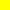 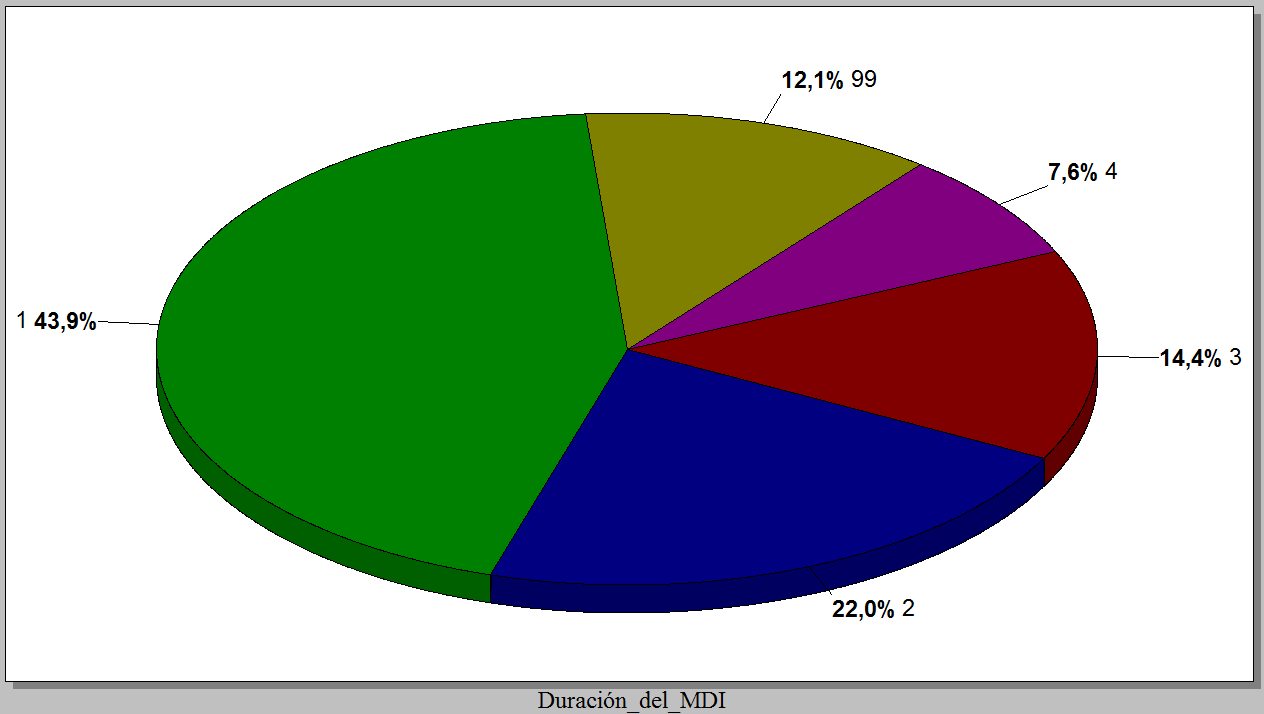 Sin datos
Más de 2 meses
Menos de 15 días
1-2 meses
15-30 días
La espirometría en Asma de Difícil Control
Control vs No control
Impacto en la calidad de vida: ACQ consistentemente > 1.5 o ACT < 20 durante evaluación de 3 meses
Exacerbaciones frecuentes: 2 o mas en el año previo, con uso de corticoides sistémicos > 3 días en c/evento
Exacerbaciones graves: 1 hospitalización o Ingreso a UCI o Asistencia Respiratoria en el último año
Deterioro funcional: VEF1 < 80% (con ↓VEF1/CVF) al disminuir medicación

	UNO de ellos significa Pérdida del Control
Más allá de la normativa,

¿Qué consideramos como
respuesta + a BD?
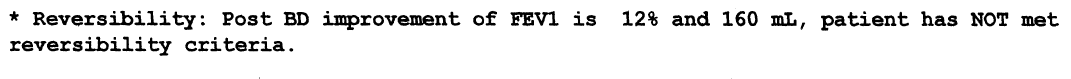 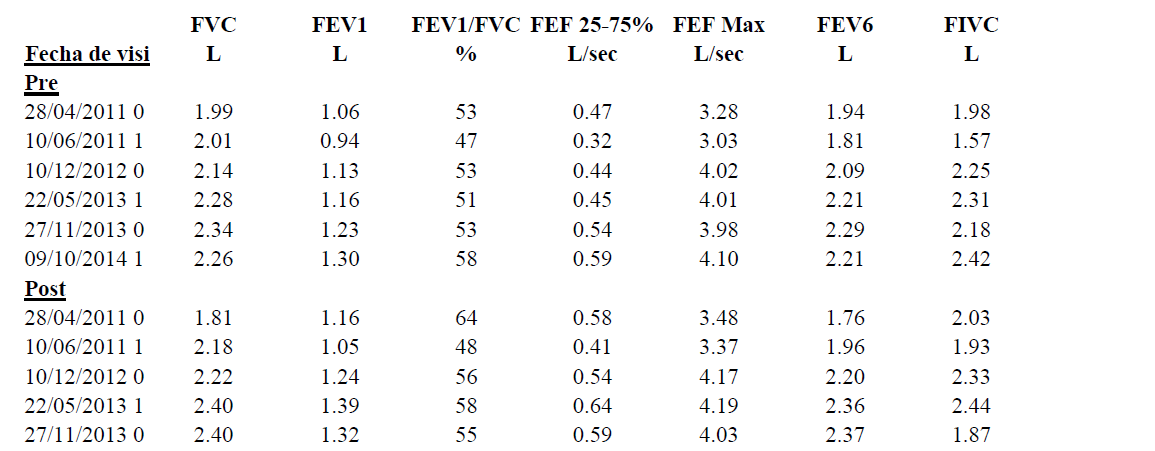 La influencia del 
tiempo espiratorio
Respuesta a Tiotropio en Asma de Difícil Control
Sexo masculino, 47 años, FP+SM 1000 y Omalizumab
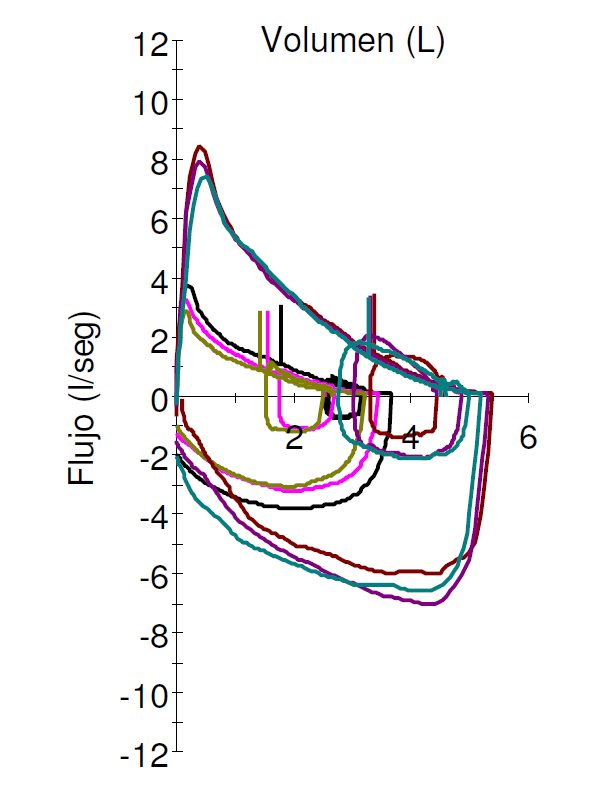 Bronchodilator response (BR) on COPD  Rodríguez Moncalvo, JJ; del Olmo, R
52 patients	(33 male)				59,2+/- 8,7 year 

Tobacco 		46 +/- 33 pack/year

FVC  		67 ± 17,7 % 			2,46 ± 0,72 (L)

FEV1 		40,4 ± 17 %   
		1,17± 0,49 (L)

TLC 		≥  120% on 31% 

RV  		≥  130% on 65%

GOLD stage
Mild		4%
Moderate		42%
Severe		37%
Very severe	17%
BR spirometry
FEV1 		12%
FVC 		23%
FEV1 + FVC  	38%
Total		73% 

BR plethismograph
VC 		63%
IC 		58%
RV 		71%
FRC 		42%
AAMR 2007
Hiperinflación dinámica en pacientes con EPOC
Flujo
6
EELV
Cap. Inspiratoria
Sano
4
EPOC leve/moderado
2
TLC
VR
0
Capacidad inspiratoria


Hiperinflación Dinámica
-2
-4
-6
1
2
3
Volumen
4
0
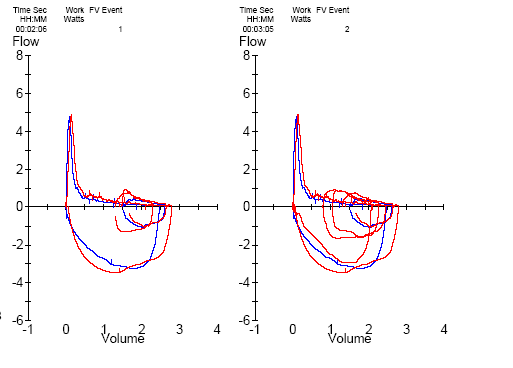 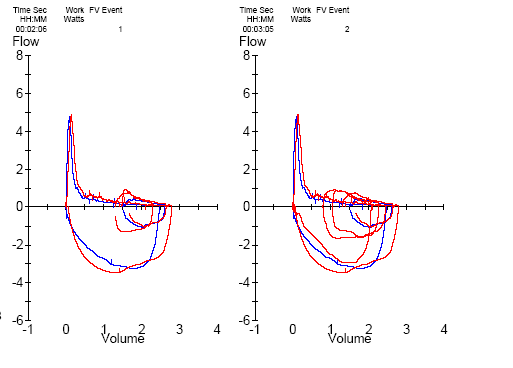 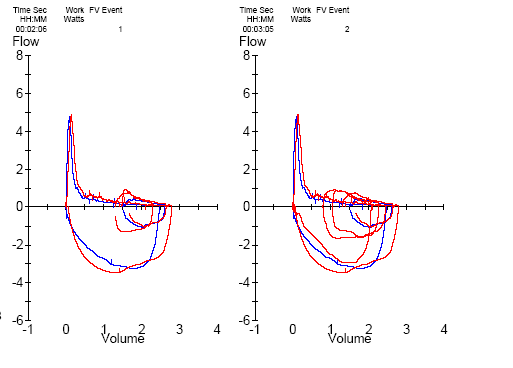 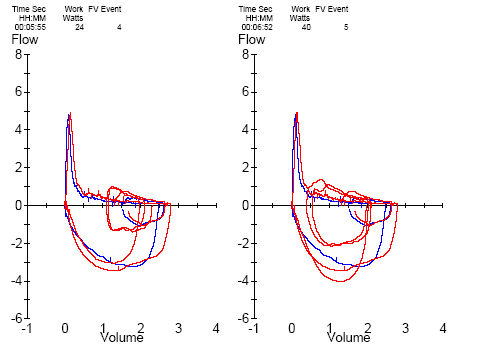 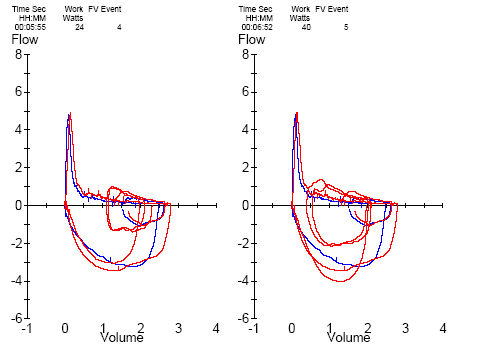 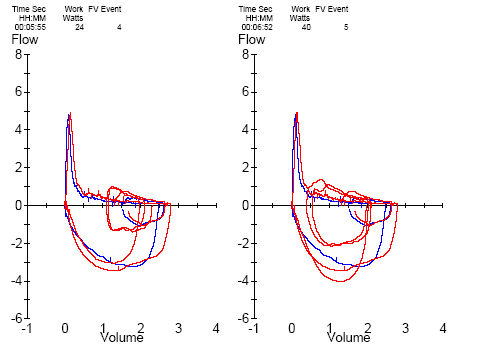 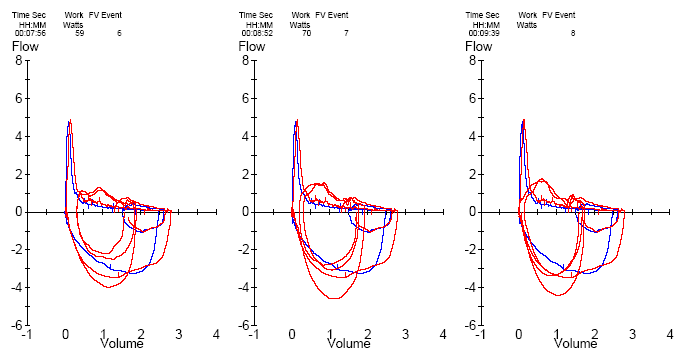 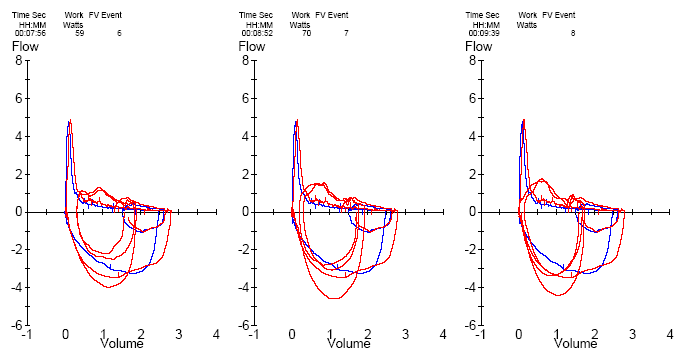 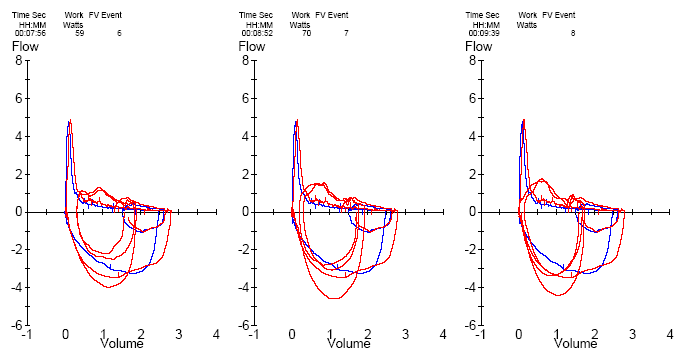 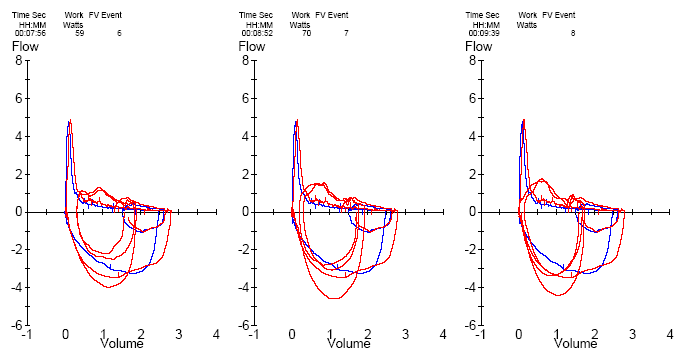 ± 4 litros
± 3 litros
R del Olmo, JJ R Moncalvo EPOC. 2004
Tiotropium reduce la intensidad de la disnea en ejercicio vs placebo
Tiotropium
Placebo
Placebo: Exercise
Recovery
10
Maximal
Recovery
Tiotropium: Exercise
V
er
y
, very severe
8
V
ery severe
†
Severe
6
Dyspnea intensity (Borg scale)
†
Somewhat severe
†
4
V
ery slight
Moderate
†
Slight
†
2
†
0
Nothing at all
0
2
4
6
8
10
12
14
16
18
20
Exercise time (mins)
*p<0.05, †p<0.01 difference between groups
Maltais et al. Chest 2005
[Speaker Notes: 2.25 h After Dosing: Dyspnea intensity during exercise was significantly decreased with tiotropium compared with placebo on all test days (p  0.002 vs placebo on day 0; p  0.001 on days 21 and 42); adjusted mean dyspnea intensity during exercise on day 42 was 4.60  0.16 Borg units in the tiotropium group, compared with 5.65  0.16 Borg units in the placebo group.
8 h After Dosing (Day 42): The adjusted mean dyspnea intensity during exercise was 5.54  0.17 Borg units with tiotropium, compared with 6.51  0.18 Borg units with placebo (p  0.001).

Reference
Maltais F, Hamilton A, Marciniuk D, Hernandez P, Sciurba FC, Richter K, Kesten S, O’Donnell D. Improvements in symptom-limited exercise performance over 8h with once-daily tiotropium in patients with COPD. Chest 2005; 128: 1168-78.]
Tiotropium  incrementa el tiempo de resistencia vs placebo
900
†
†
800
Tiotropium 18 μg
*
Placebo
700
2.25h after dosing on Days 0, 21 and 42
600
Endurance time  (sec)
500
400
300
–5 
Baseline
0
21
42
Days
Maltais et al. Chest 2005
*p<0.05, †p<0.01
[Speaker Notes: 2.25 h After Dosing: In the tiotropium group, there was an increase in ET after the first dose of trial medication (day 0), with a further increase after 3 weeks of treatment (day 21) that was maintained after 6 weeks (day 42). In the placebo group, ET increased slightly after the first dose of trial medication but decreased toward baseline values after 3 weeks and 6 weeks of treatment (days 21 and 42). At all time points, ET was significantly increased in the tiotropium group compared with the placebo group.
In both the tiotropium and placebo groups, ET at 8 h after dosing was significantly decreased compared with ET at 2.25 h after dosing.

Reference
Maltais F, Hamilton A, Marciniuk D, Hernandez P, Sciurba FC, Richter K, Kesten S, O’Donnell D. Improvements in symptom-limited exercise performance over 8h with once-daily tiotropium in patients with COPD. Chest 2005; 128: 1168-78.]
Indacaterol mejora la Capacidad Inspiratoriavs open-label tiotropium y placebo (single dose)
Indacaterol 150 µg
Peak
Open-label tiotropium 18 µg
Placebo
300
0.3
270
240
0.2
210
180
0.1
Pre-dose average increase in inspiratory capacity (L)
150
IC: mL increase versus placebo
120
0
90
60
–0.1
30
–0.2
0
Pre-dose
30
60
120
180
240
–30
Time point after initial dose (min)
Rossi et al. Respir Med 2012
**p<0.001, Values are LSM, 95% CI
[Speaker Notes: Reference
Rossi A, Centanni A, Cerveri I, Gulotta C et al. Acute effects of indacaterol on lung hyperinflation in moderate COPD: a comparison with tiotropium. Respir Med 2012 Jan;106(1):84-90.]
Indacaterol disminuye la disnea vs tiotropium en Semana 12
Indacaterol 150 µg o.d.
Tiotropium 18 µg o.d.
Difference0.58 (p<0.001)
57.9%
2.01
Odds ratio 1.49 (p<0.001)
1.43
Patients (%) with clinically importantchange in TDI total score
Change from baseline in TDI total score
50.1%
TDI = Transition Dyspnea Index
TDI = Difference of ≥1 is considered a clinically important improvement (dotted line)
Buhl et al. Eur Respir J 2011
[Speaker Notes: TDI total scores showed a significantly greater reduction in dyspnea with indacaterol than with tiotropium.
The analysis of the proportions of patients with a clinically relevant improvement in TDI total score showed that patients receiving indacaterol were significantly more likely (odds ratio 1.49) to achieve a clinically relevant improvement in dyspnea. 
Baseline dyspnea index (BDI) scores were 6.8 in both treatment groups. 

Reference
Buhl R, Dunn LJ, Disdier C, Lassen C, Amos C, Henley M, Kramer B. Blinded 12-week comparison of once-daily indacaterol and tiotropium in COPD. Eur Respir J 2011; 38(4): 797-803.]
Las pruebas funcionales “inestables”…
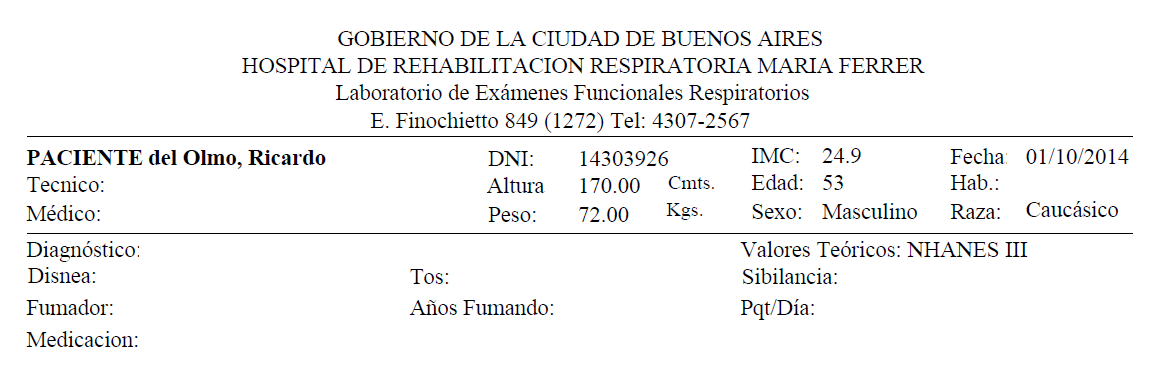 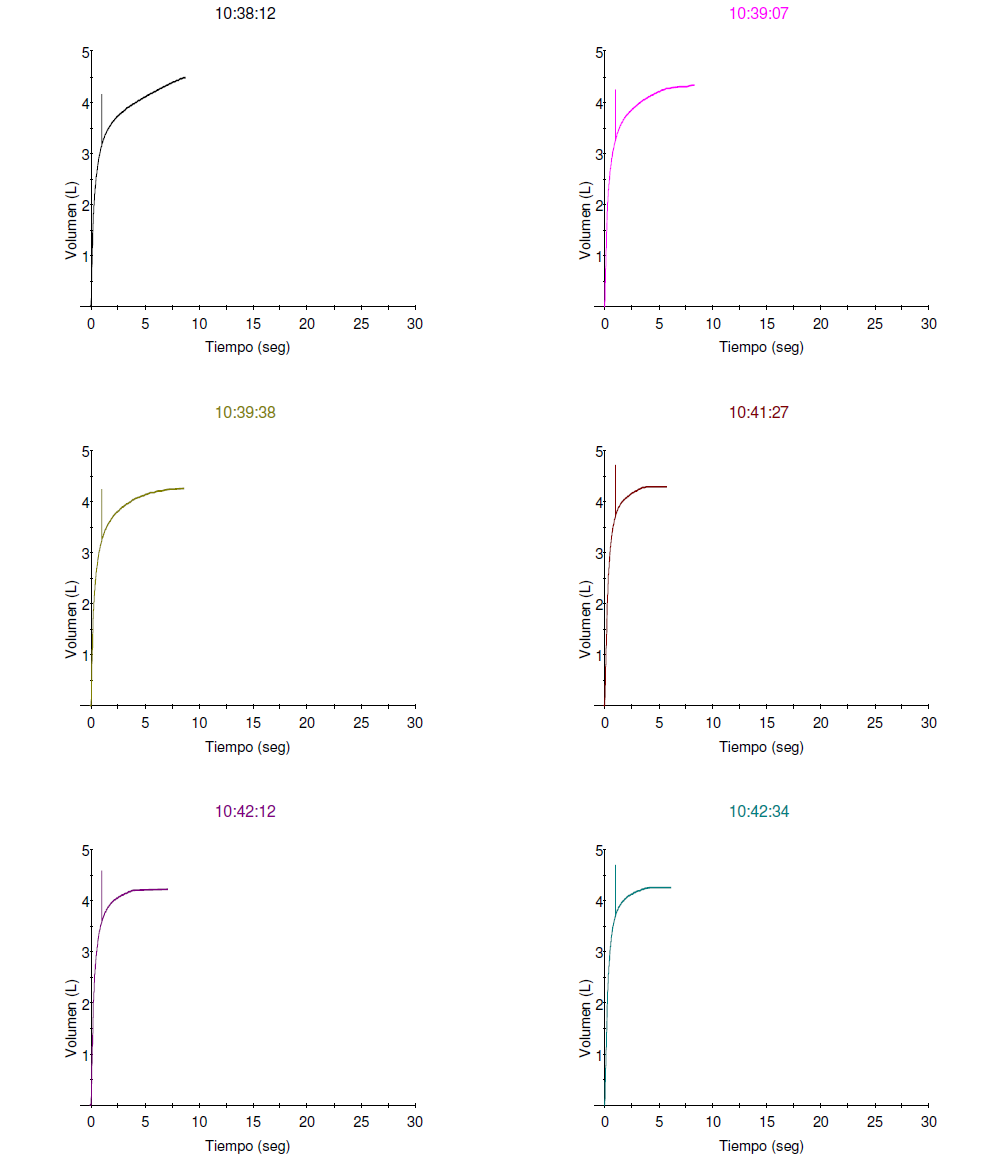 Considerar opciones de evaluación diferentes
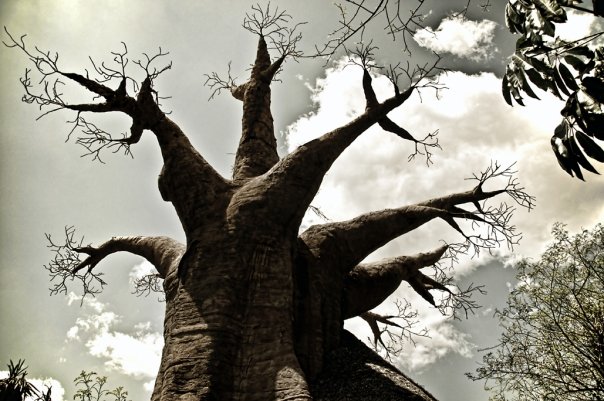 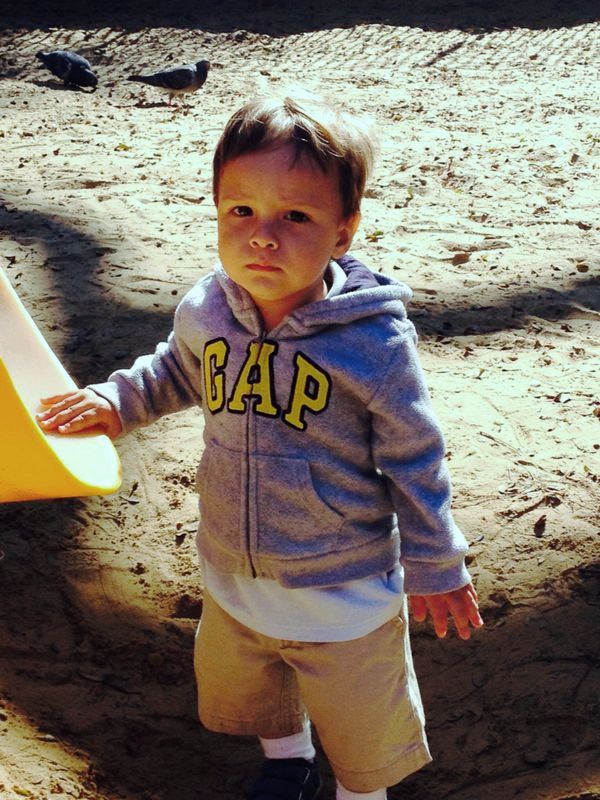 Augusto
Mi horizonte hoy…